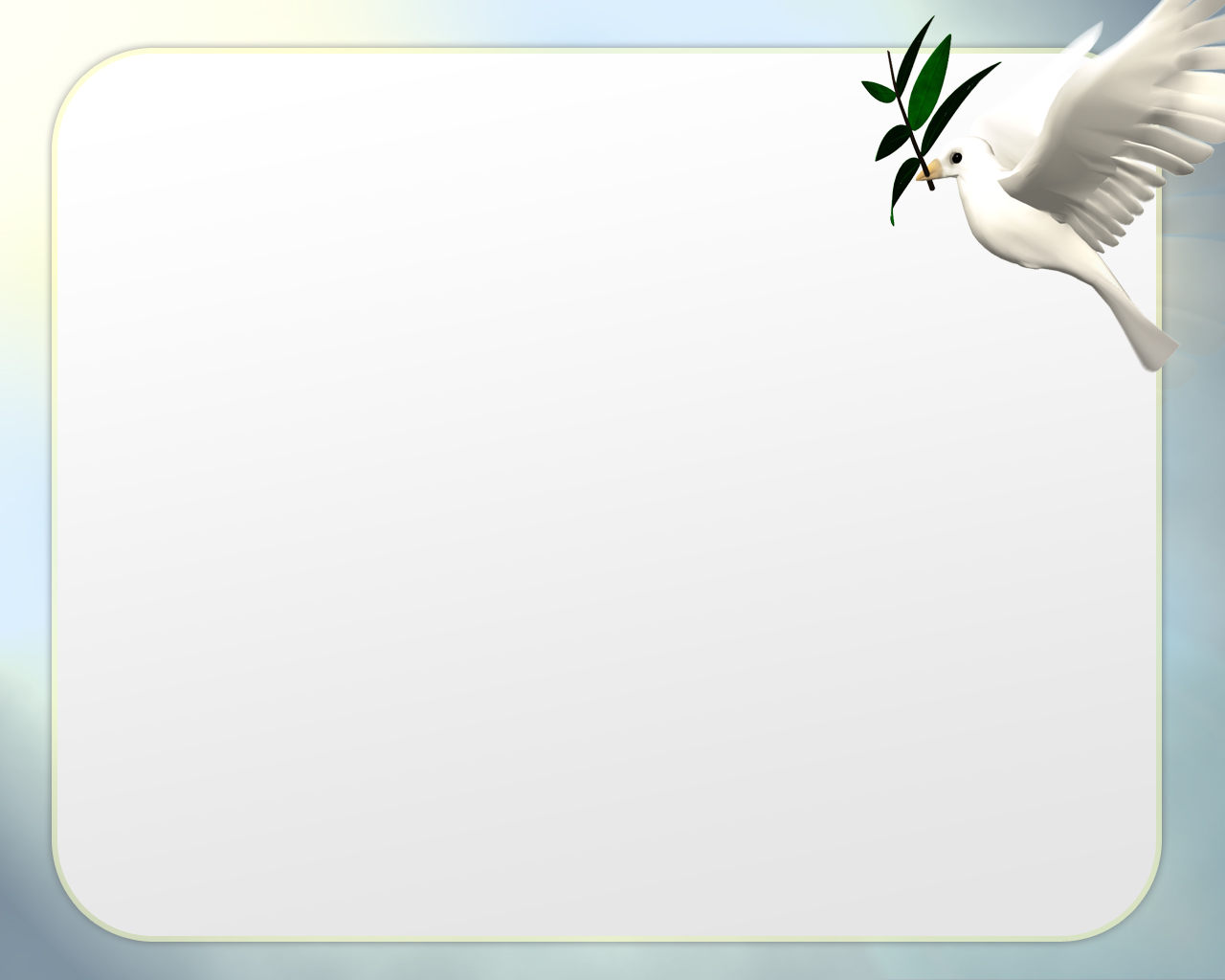 1 Peter 5:6-7
     Therefore humble yourselves under the mighty hand of God, that He may exalt you in due time, casting all your care upon Him, for He cares for you.
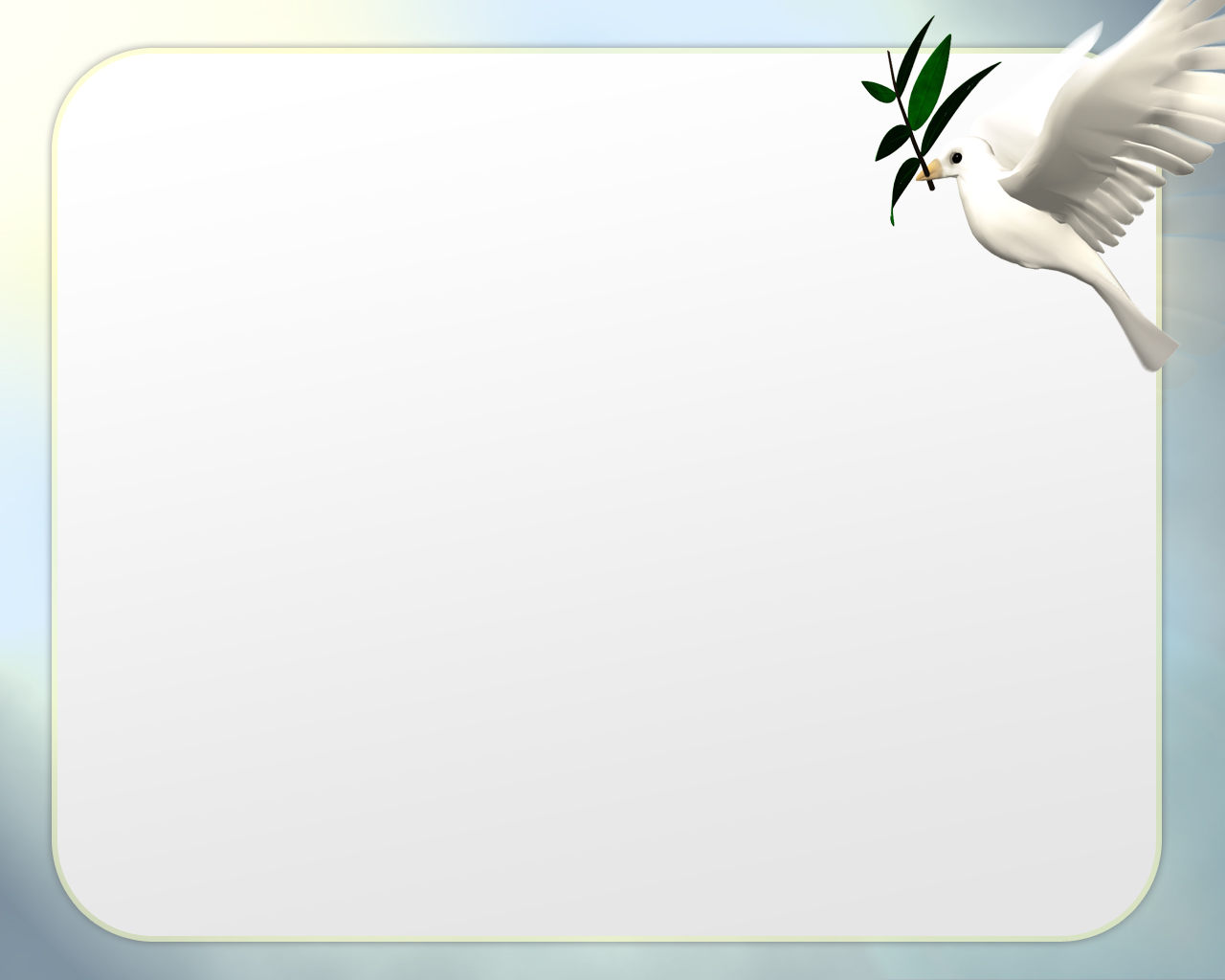 Matt 10:31
      Do not fear therefore; you are of more value than many sparrows.
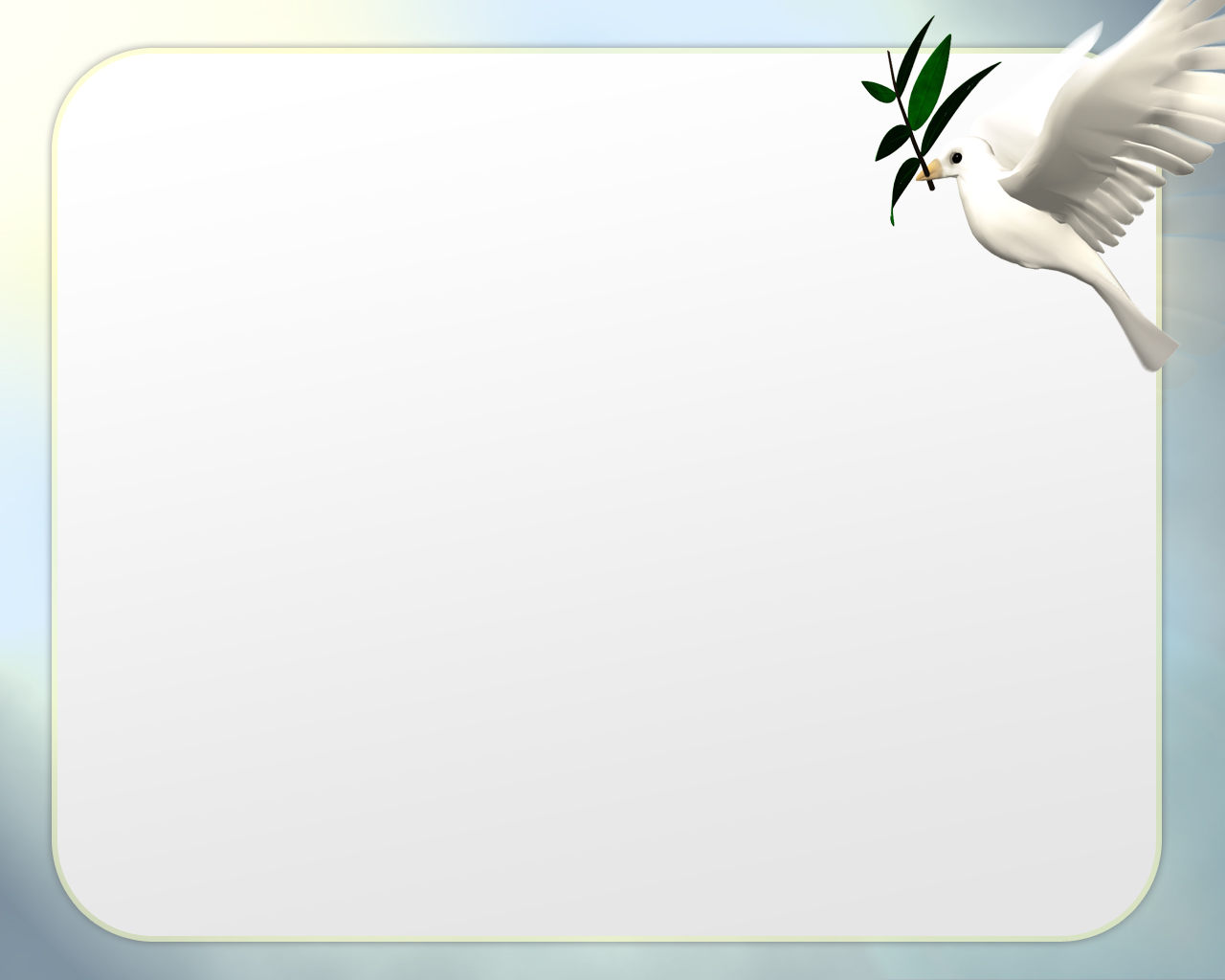 God's Care For Us!
Luke 12:24
    Consider the ravens, for they neither sow nor reap, which have neither storehouse nor barn; and God feeds them. OF HOW MUCH MORE VALUE ARE YOU THAN THE BIRDS?
Unsa ang bili nato sa Ginoo?
Does He cares for us?

Does He cares about our sorrows?

Sa unsang mga pamaagi Niya kita gimahal??

Let’s take a trip before answering this
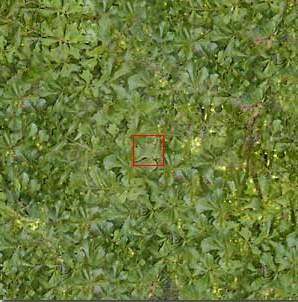 100
1 meter
Distansya sa mga dahon
3.28084 ft.
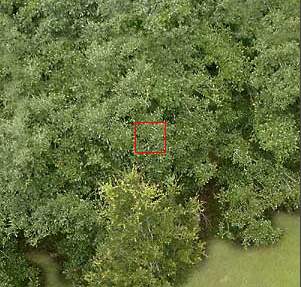 101 
10 meters
Hinay-hinay nga trip pasaka
32.8 ft
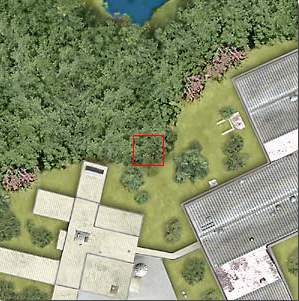 102
100 meters
Gamay na jud and mga kakahoyan
103.28 ft
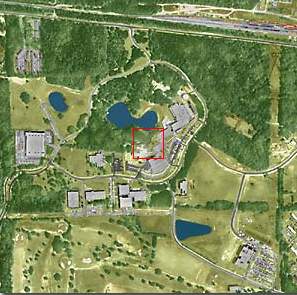 103
1 km
Sa kini nga distansya pwede na kaambak..
Ang naay parachute
1 Meter is 0.001 Kilometer
Or 10,328 ft
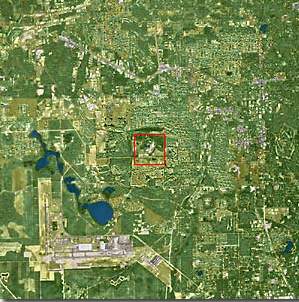 104
10 km
Makita na ang porma sa city... Apan dili na clear ang mga balay ug mga tawo..
1 mile = 1.609344 kilometer
10 kilometer = 6.2 miles
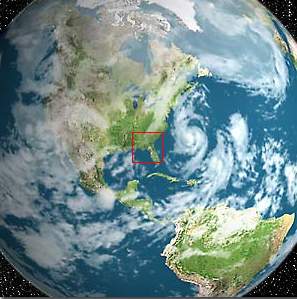 107
10,000 km
EARTH
10000 kilometer = 6,213 miles
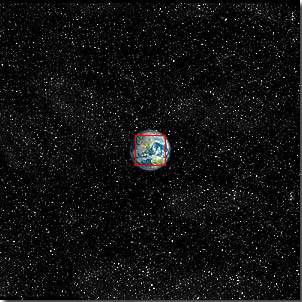 108
100,000 km
The Earth starts looking small...
10000 kilometer = 62,137 miles
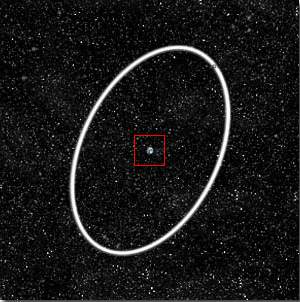 109
1 Millión km
The Earth and the Moon’s órbit in white.... 
1,000,000 kilometer = 621,371 miles
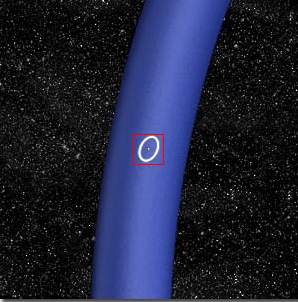 1010 
10 Million km
Part of the Earth’s Orbit in blue
10,000,000 kilometer = 6,213,711 miles
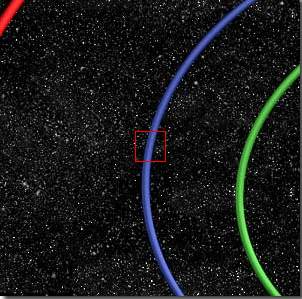 1011
100 Million km
Órbits of: Venus and Earth... 
100000000 kilometer = 62,137,119 miles
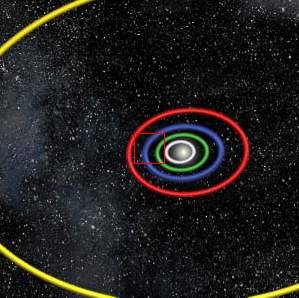 1012 
1 Billión km
Órbits of: Mercury, Venus, Earth, Mars and Júpiter.
1,000,000,000 kilometer = 621,371,192 miles
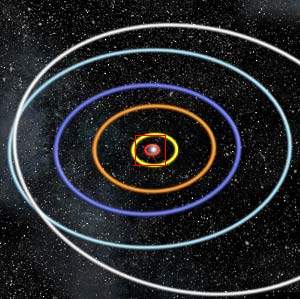 1013
10 Billion km
At this height of our trip, we could observe the Solar System and the orbits of the planets
10000000000 kilometer = 6,213,711,922miles
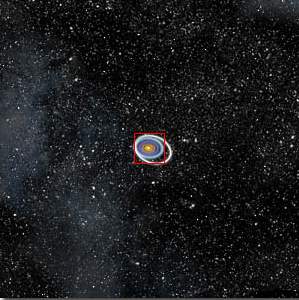 1014 
100 Billion km
The Solar System starts looking small...
100,000,000,000 kilometer = 62,137,119,223 miles
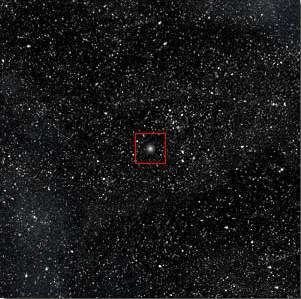 1015
1 Trillión km
The Sun now is a small star in the middle of thousands of stars...
1,000,000,000,000 kilometer = 621,371,192,237 miles
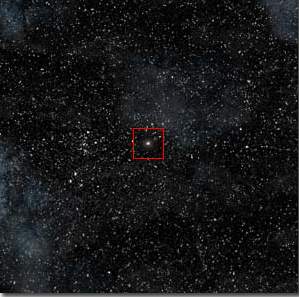 1016
1 light-year
At one light-year the little Sun star is very small
How Long is a Light-Year? 
                                                                The light-year is a measure of distance, not time. It is the distance 
                                                                that a beam of light, moving in a straight line, travels in one year. To 
                                                                  obtain an idea of the size of a light-year, take the circumference of the
                                                                                       earth (24,900 miles), lay it out in a straight line, multiply the 
                                                                                       length of the line by 7.5 (the corresponding distance is one 
                                                                                          light-second), then place 31.6 million similar lines end
                                                                                    to end. The resulting distance is almost 
                                                                                    6 trillion (6,000,000,000,000) miles!
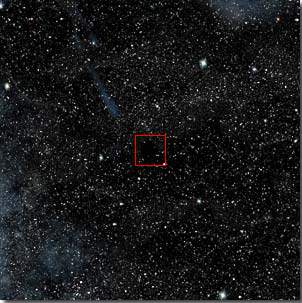 1017
10 light-years
Dili na jud makita ang solar system
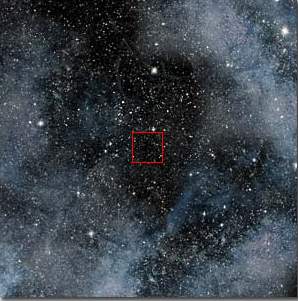 1018
100 light-years
“Nothing” Only stars and Nebulae...
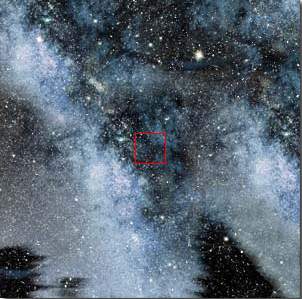 1019
1,000 light-years
At this distance we are travelling in the Via-Láctea (Milky Way), our galaxy.
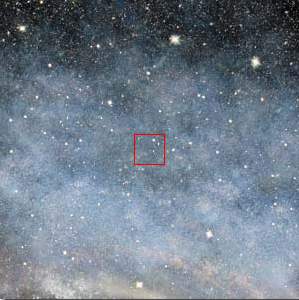 1020
10,000 light-years
We continue our travel inside the Via-Láctea (Milky Way)
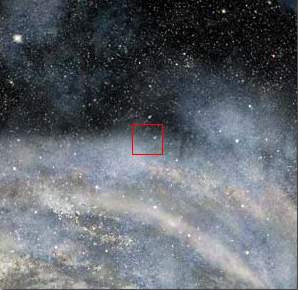 1021
100,000 light-years
We begin reaching the periphery of the Via-Láctea(Milky Way)
1022
1 Millión light-years
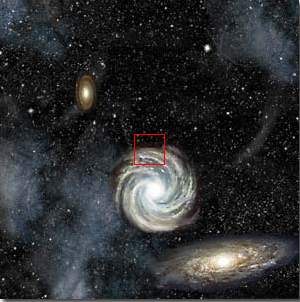 At this tremendous distance we can see the entire Via-Láctea (Milky Way) & other galáxies as well ...
1023 - 10 Million light-years
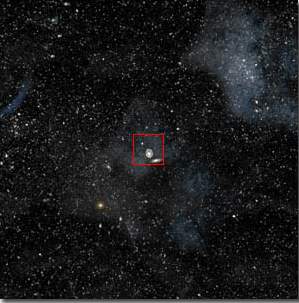 From this distance, all the galaxies look small with immense empty spaces in between.The same laws are ruling all bodies of the Universe. We could continue traveling upwards with our imagination, but now let’s return home quickly
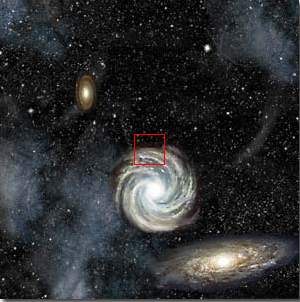 1022
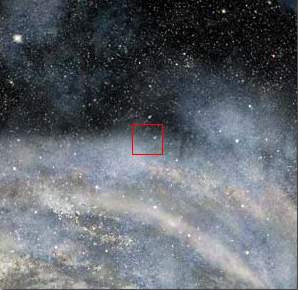 1021
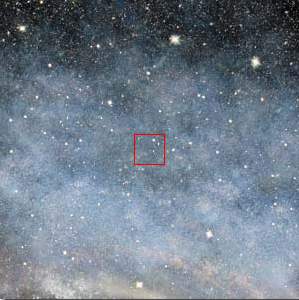 1020
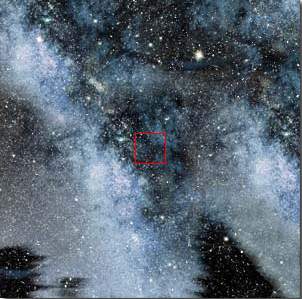 1019
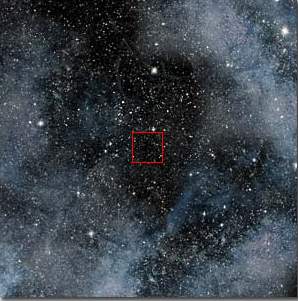 1018
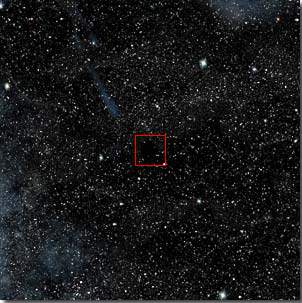 1017
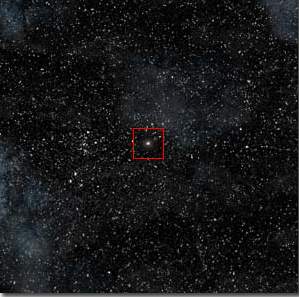 1016
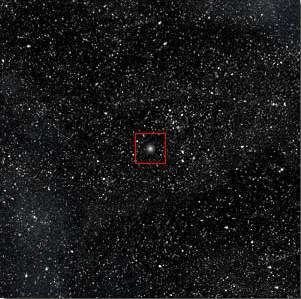 1015
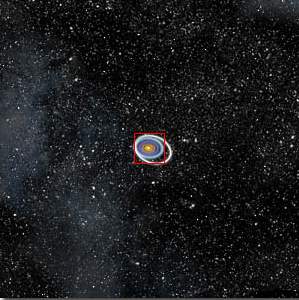 1014
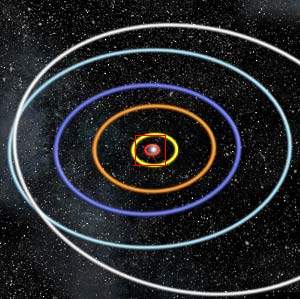 1013
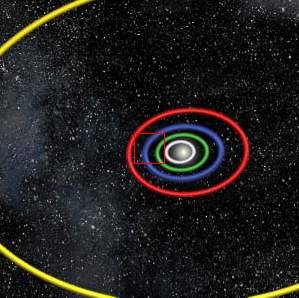 1012
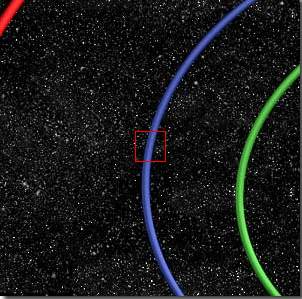 1011
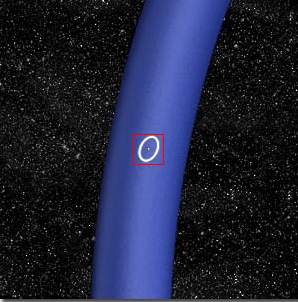 1010
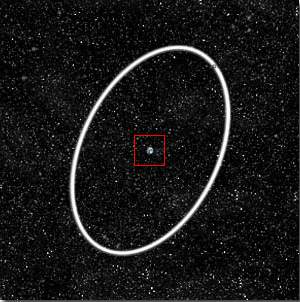 109
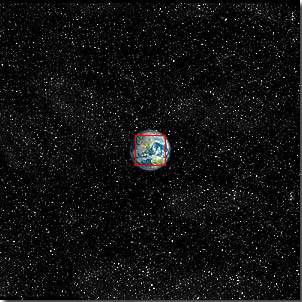 108
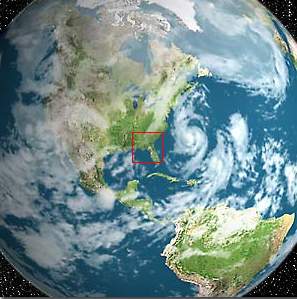 107
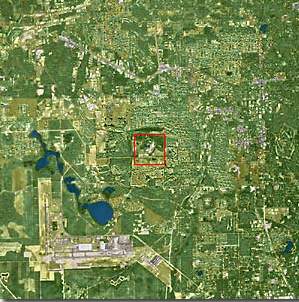 104
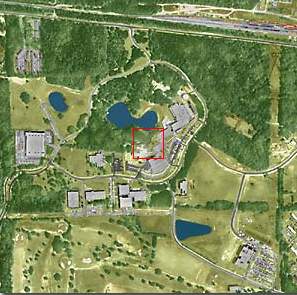 103
Or... What do we  represent in the  Universe?
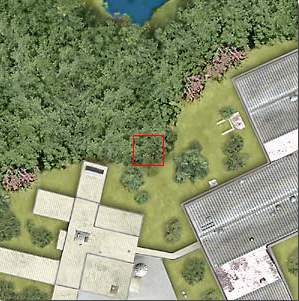 102
In this trip “upwards” we went to the power of 23 of 10
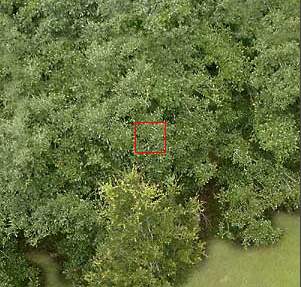 101
Now we are going to dig inside of matter in a reverse (inverse) trip...
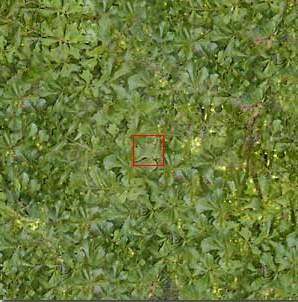 100
We arrive at our starting point. We could touch it with our hands ...
10-1
10 Centímeters
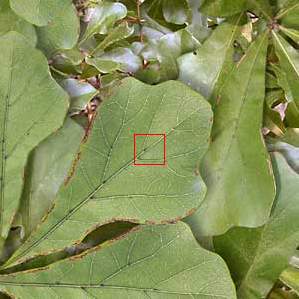 Getting closer at  10 cm ...We can delineate the leaves.
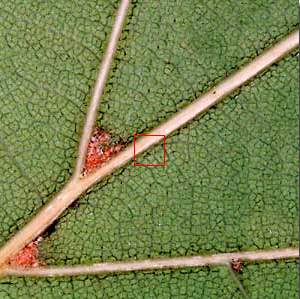 10-2
1 Centímeter
At this distance it is  possible to observe the  structure of the leaf.
10-3
1 Millímeter
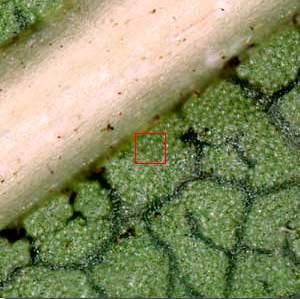 The cellular structures begin to show...
10-4
100 microns
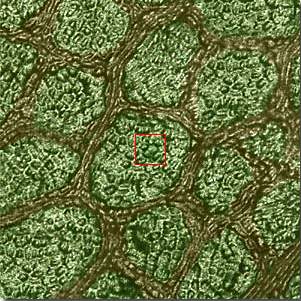 The cells can be delineated. You can see the union between them.
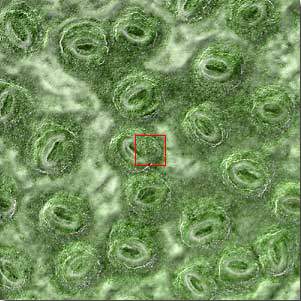 10-5
10 microns
Starting our trip inside the cell ...
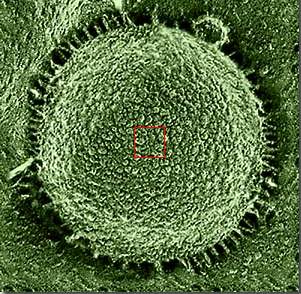 10-6
1 micrón
The nucleus of the cell is visible.
10-7
100 Nanometers
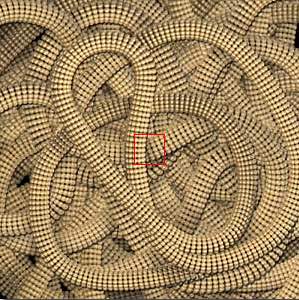 Again we changed the measuring unit to adapt to the miniscule size. You can see the chromosomes.
10-8
10 Nanometers
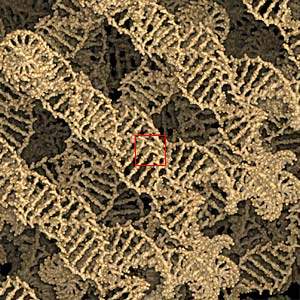 In this  micro universe the DNA chain is visible.
10-9
1 Nanometer
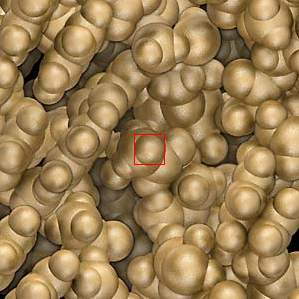 ...the chromosóme blocks can be observed.
10-10
1 Angstrom
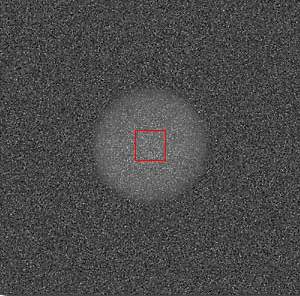 It appears like clouds of electrons... These are carbon átoms that formed our world. You should notice the resemblance of the micro cosmos with the macro cosmos ...
10-11
10 Picometers
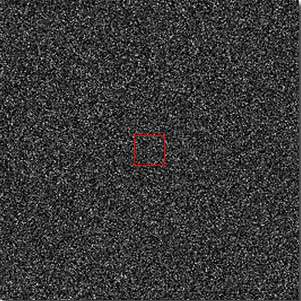 In this miniature world we could observe the electrons orbiting the atoms.
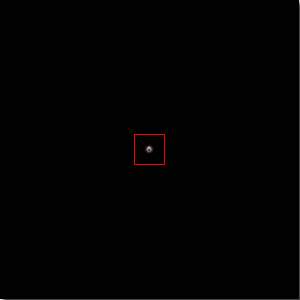 10-12
1 Picómeter
An immense empty space between the nucleus and the electron orbits...
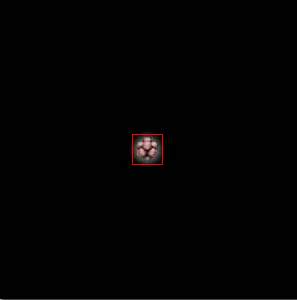 10-13
100 Femtómeters
At this incredible and minuscule size we could observe the nucleus of the atom.
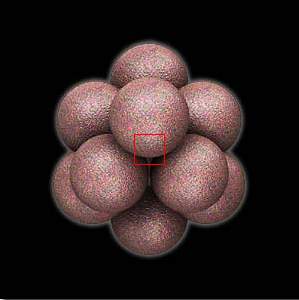 10-14
10 Femtómeters
Now we could observe the nucleus of the carbon atom
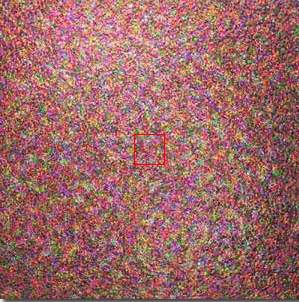 10-15
1 Femtómeter
Here we are in the field of the scientific imagination, face to face with a proton.
10-16
100 Attómeters
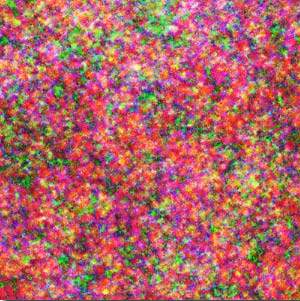 Examine the ‘quark’ partícules
There is nowhere further to go...We are at the limits of current scientific knowledge . Imagine, our Great Creator created a vast Universe.. Its vastness is simply beyond our imaginations...

God never fails to focus its attention to the smallest details that builds this world we know of...
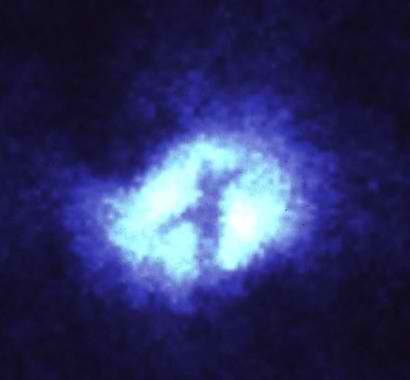 This image of the core of the nearby spiral galaxy M51, taken with the Wide Field Planetary camera (in PC mode) on the NASA/ESA Hubble Space Telescope, shows a striking , dark "X" silhouetted across the galaxy's nucleus.
[Speaker Notes: The "X" is due to absorption by dust and marks the exact position of a black hole which may have a mass equivalent to one-million stars like the sun. The darkest bar may be an edge-on dust ring which is 100 light-years in diameter. The edge-on torus not only hides the black hole and accretion disk from being viewed directly from earth, but also determines the axis of a jet of high-speed plasma and confines radiation from the accretion disk to a pair of oppositely directed cones of light, which ionize gas caught in their beam. The second bar of the "X" could be a second disk seen edge on, or possibly rotating gas and dust in MS1 intersecting with the jets and ionization cones. 
The size of the image is 1100 light-years.]
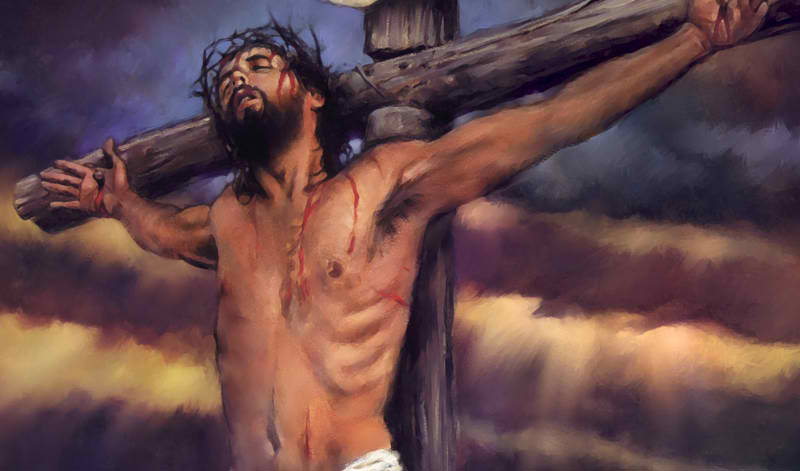 The “X” or the “Cross” structure reminds us that the God of the Universe died for you and me… isn’t is enough to show that He really cares for us??
[Speaker Notes: The "X" is due to absorption by dust and marks the exact position of a black hole which may have a mass equivalent to one-million stars like the sun. The darkest bar may be an edge-on dust ring which is 100 light-years in diameter. The edge-on torus not only hides the black hole and accretion disk from being viewed directly from earth, but also determines the axis of a jet of high-speed plasma and confines radiation from the accretion disk to a pair of oppositely directed cones of light, which ionize gas caught in their beam. The second bar of the "X" could be a second disk seen edge on, or possibly rotating gas and dust in MS1 intersecting with the jets and ionization cones. 
The size of the image is 1100 light-years.]
God Cares For Us!
1 Peter 5:6-7
     Therefore humble yourselves under the mighty hand of God, that He may exalt you in due time, 7 casting all your care upon Him, for He cares for you.
How?
By providing a way to redeem us!
Titus 2:13-14
  looking for the blessed hope and glorious appearing of our great God and Savior Jesus Christ, 14 who gave Himself for us, that He might redeem us from every lawless deed and purify for Himself His own special people, zealous for good works.
God Cares For Us!
He gave us power over life’s struggles!
2 Cor 5:3-4
     For we who are in this tent groan, being burdened, not because we want to be unclothed, but further clothed, that mortality may be swallowed up by life  6 So we are always confident, knowing that while we are at home in the body we are absent from the Lord. 7 For we walk by faith, not by sight. 8 We are confident, yes, well pleased rather to be absent from the body and to be present with the Lord.
God Cares For Us!
He gives us a reason to live by faith!
Gal 2:19-20
    I have been crucified with Christ; it is no longer I who live, but Christ lives in me; and the life  which I now live in the flesh I live by faith in the Son of God, who loved me and gave Himself for me.
God Care For Us!
He gives us hope for a life with him!
Eph 1:18-21     
    the eyes of your understanding being enlightened; that you may know what is the hope of His calling, what are the riches of the glory of His inheritance in the saints, and what is the exceeding greatness of His power toward us who believe, according to the working of His mighty power far above all principality and power and might and dominion, and every name that is named, not only in this age but also in that which is to come.